НАЦИОНАЛЬНЫЙ ИНСТИТУТ ИНТЕЛЛЕКТУАЛЬНОЙ СОБСТВЕННОСТИРегистрация авторского права на собственное  произведение
НУР-СУЛТАН 
2021
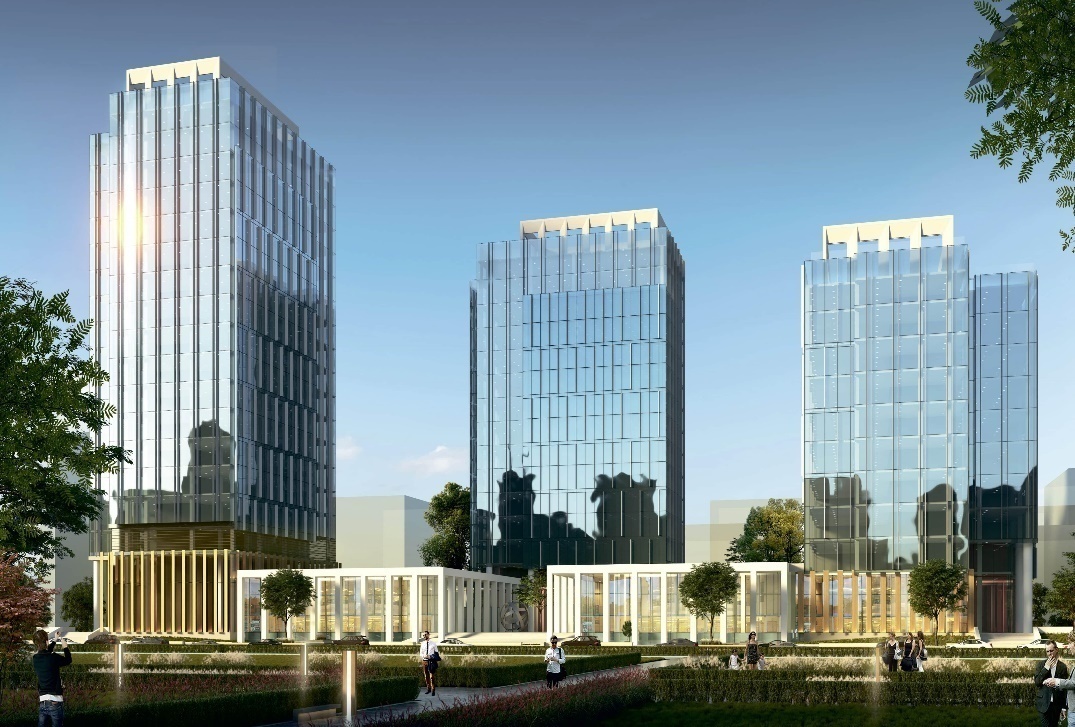 Шидербеков Саят Асанович
Заместитель руководителя управления                  авторского права
kazpatent.kz
1
Возникновение Авторского права. Презумпция авторства
Авторское право на произведение науки, литературы и искусства возникает в силу факта его создания. 
Для оповещения о своих исключительных имущественных правах автор и (или) правообладатель вправе использовать знак охраны авторского права, который помещается на каждом экземпляре произведения и обязательно состоит из трех элементов:
латинской буквы "С" в окружности
имени (наименования) обладателя 
 исключительных авторских прав
года первого опубликования произведения
kazpatent.kz
2
Произведения, являющиеся объектами авторского права
Книги, журналы, статьи, рассказы, поэзия
Программное обеспечение
Базы данных
Художественные произведения
Фотографии
Музыка
Театр, телесериалы, фильмы, и хореография
Графические изображения
Скульптуры
Архитектурные работы
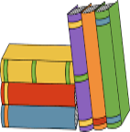 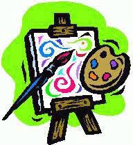 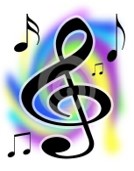 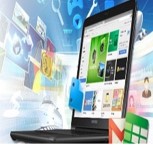 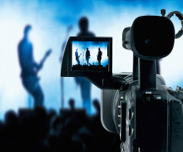 kazpatent.kz
3
Не являются объектами авторского права:
официальные документы государственных органов;
государственные символы и знаки;
фольклор;
информационные сообщения;
 открытия, факты.
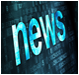 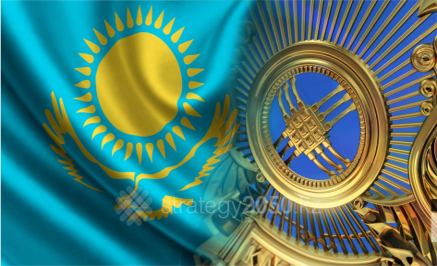 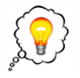 kazpatent.kz
4
Имущественные права
Автору или иному правообладателю принадлежат имущественные (исключительные) права на использование этого произведения в любой форме и любым способом
Исключительные права автора на использование произведения означают право осуществлять, разрешать или запрещать осуществление следующих действий:
kazpatent.kz
5
Личные неимущественные права
Личные неимущественные права принадлежат автору, независимо от его имущественных прав, и сохраняются за ним в случае уступки исключительных прав на использование произведения.
Личные неимущественные права автора являются неотчуждаемыми.
kazpatent.kz
6
Уголовный Кодекс РК.Статья 198.
Нарушение авторских и (или) смежных прав наказываются штрафом в размере до восьмидесяти месячных расчетных показателей либо исправительными работами в том же размере, либо привлечением к общественным работам на срок до восьмидесяти часов либо до 6 лет лишения свободы
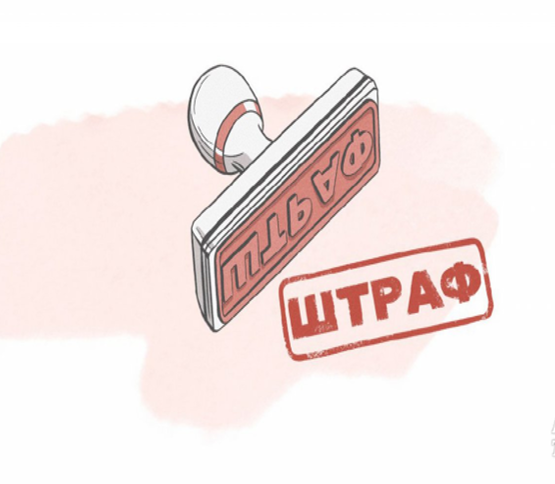 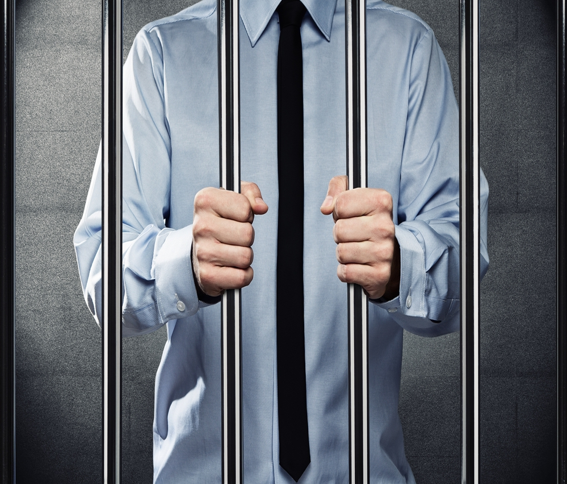 kazpatent.kz
7
Процедура электронной подачи заявления
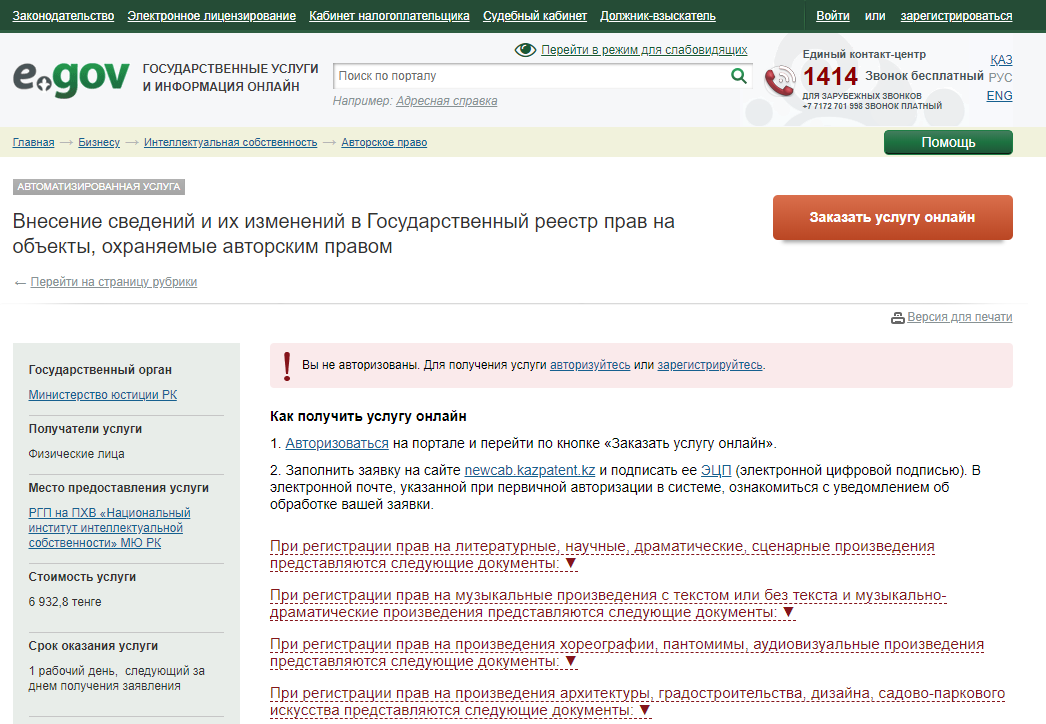 kazpatent.kz
8
kazpatent.kz
9
Процедура электронной подачи заявления
kazpatent.kz
10
kazpatent.kz
11
kazpatent.kz
12
kazpatent.kz
13
kazpatent.kz
14
kazpatent.kz
15
kazpatent.kz
16
kazpatent.kz
17
kazpatent.kz
18
Лидирующие позиции поступающих произведений
kazpatent.kz
19
Внесение сведений и их изменений в Государственный реестр прав на объекты, охраняемые авторским правом. (Регистрация)
kazpatent.kz
20
НАЦИОНАЛЬНЫЙ ИНСТИТУТ ИНТЕЛЛЕКТУАЛЬНОЙ СОБСТВЕННОСТИ

Проспект Мәңгілік Ел, 57А, 
Нур-Султан, Республика Казахстан
www.kazpatent.kz
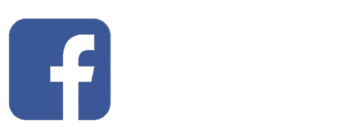 Contact-center в городе Нур-Султан:
 +7 (7172) 62-15-15Contact-center в городе Алматы:
+ 7 707 144 3348
kazpatentkz

kazpatent.kz
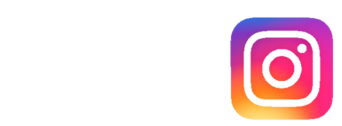 kazpatent.kz
21